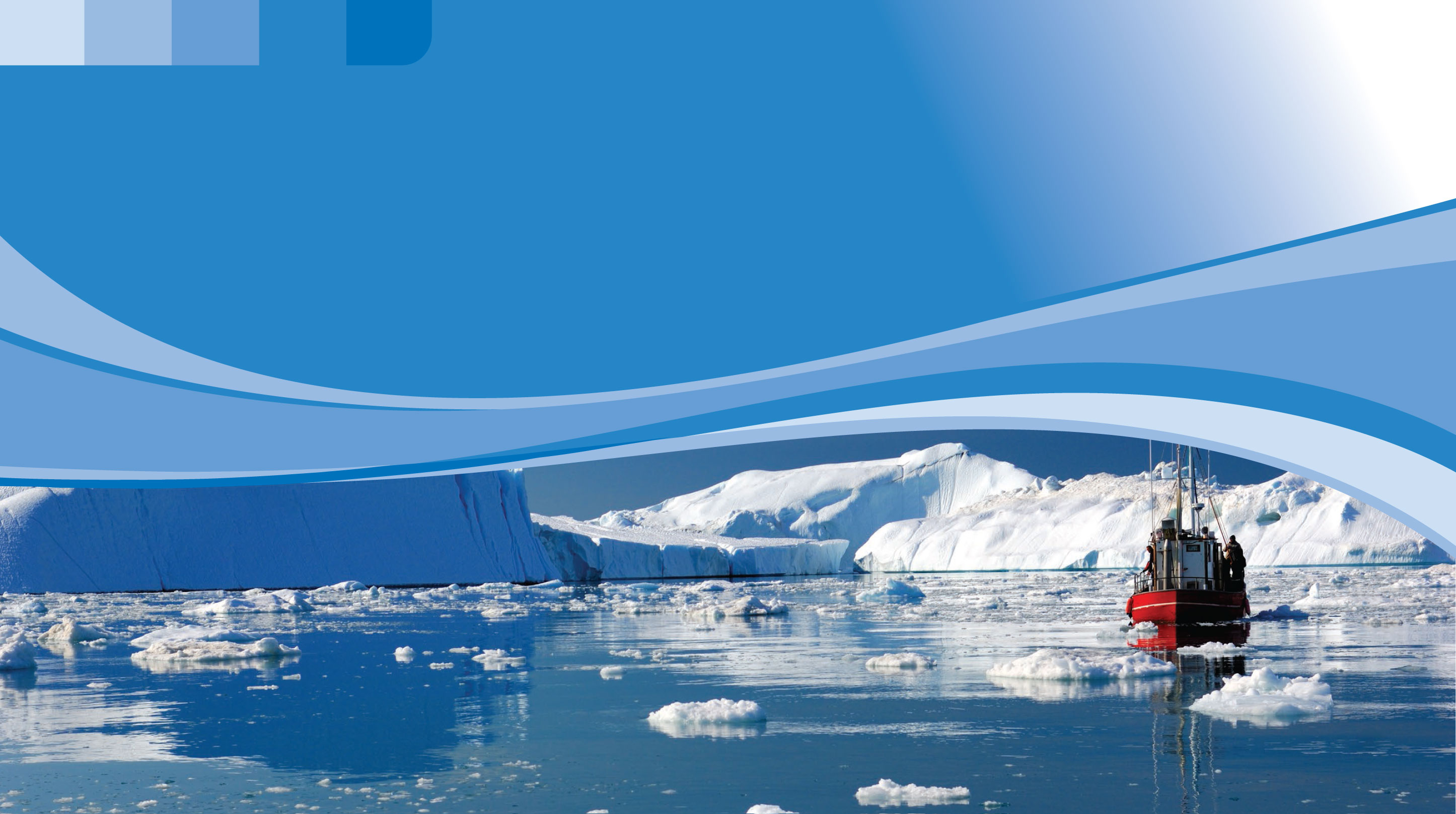 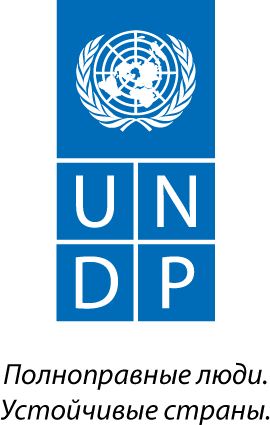 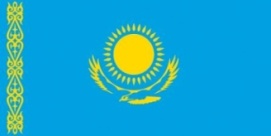 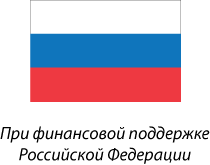 2.2.1. ПРИМЕРЫ И ПЛАНЫ ТЕМАТИЧЕСКИХ И МЕЖДИСЦИПЛИНАРНЫХ УРОКОВ С ИСПОЛЬЗОВАНИЕМ УЧЕБНО-ИГРОВОГО ПОСОБИЯ «КЛИМАТИЧЕСКАЯ ШКАТУЛКА»
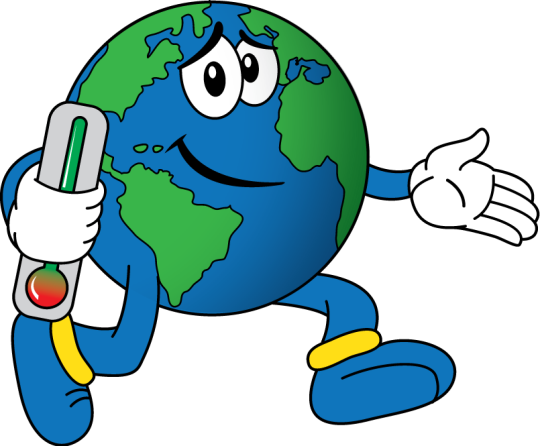 Урок естествознания 
«Могут ли здания не терять энергию?»
Разработчик: Варвара Чулковская, Кахахстан
Программа развития ООН
2020
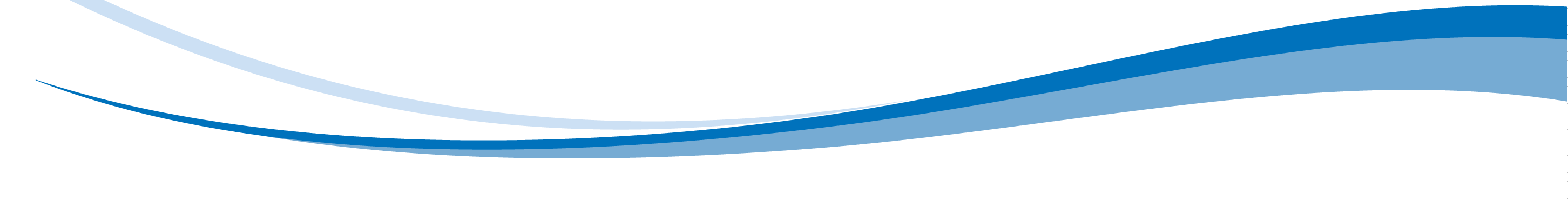 I. Тема урока: «Могут ли здания не терять энергию зря?»
II. Цель урока: 
Повысить осведомлённость учащихся о значении теплоизоляции для энергоэффективности зданий и снижения влияния зданий на изменение климата.
III. Планируемые задачи:
Определить влияние энергопотерь зданий на изменение климата.
Обсудить причины потери тепла в зданиях.
Ввести понятия «теплоизоляция», «пассивный дом».
Провести эксперимент, демонстрирующий теплоизоляционные свойства разных материалов.
Обсудить теплоизоляционные свойства юрты – этнического жилища казахов.
IV. Вид и форма урока:
Комбинированный урок; дискуссия и эксперимент
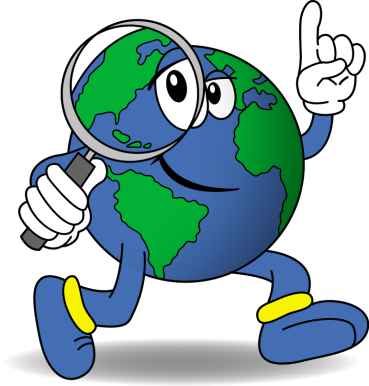 V. Оборудование:
 Эксперимент-набор: 5 стаканов, 5 кубиков льда, вата, войлок, алюминиевая фольга, картон.
 Пособие «Климатическая шкатулка».
 Постер «Изменение климата. Сокращай! Соучаствуй! Сохраняй!».
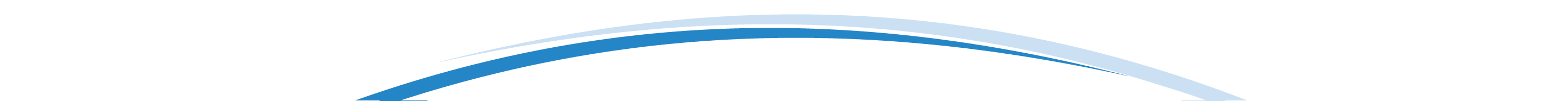 2
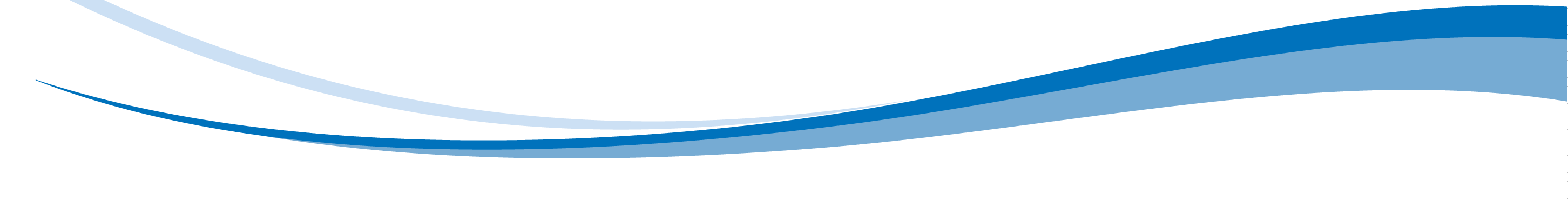 VI. Ход урока:
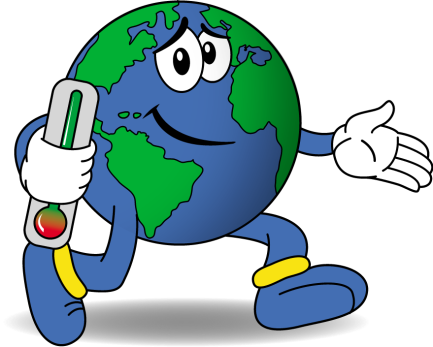 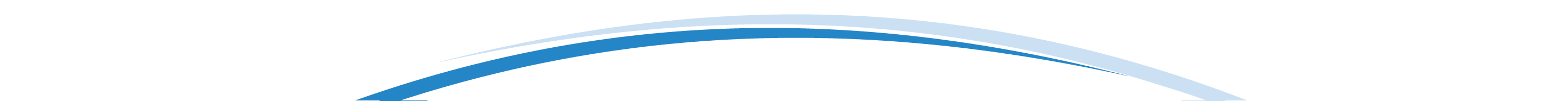 3
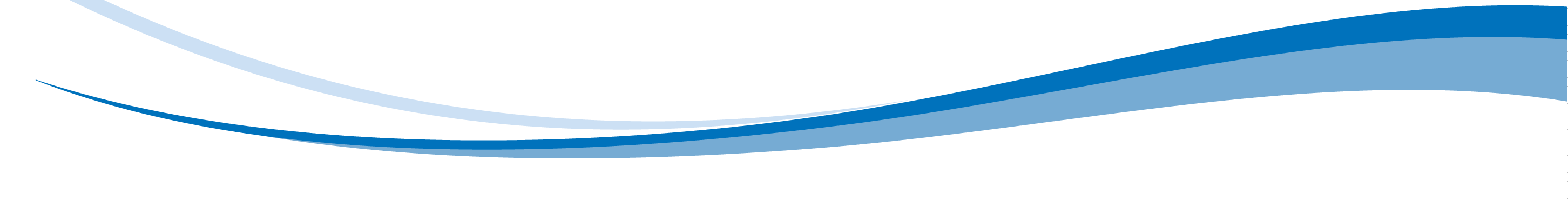 VI. Ход урока:
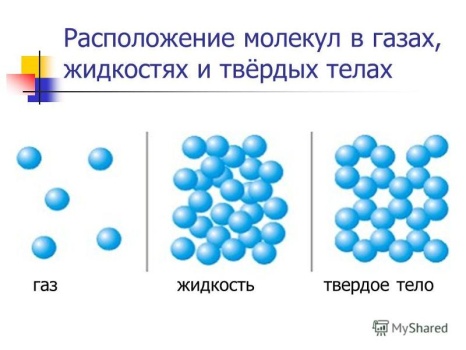 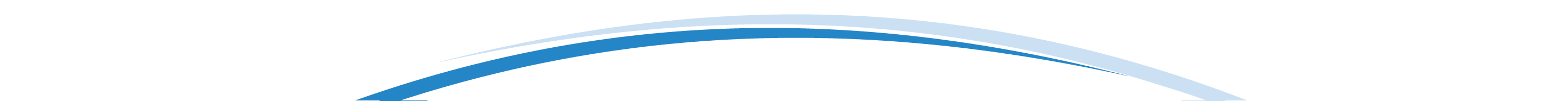 4
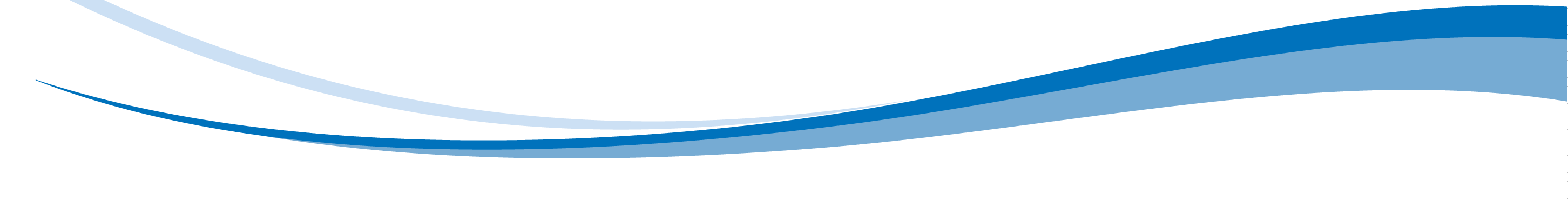 VI. Ход урока:
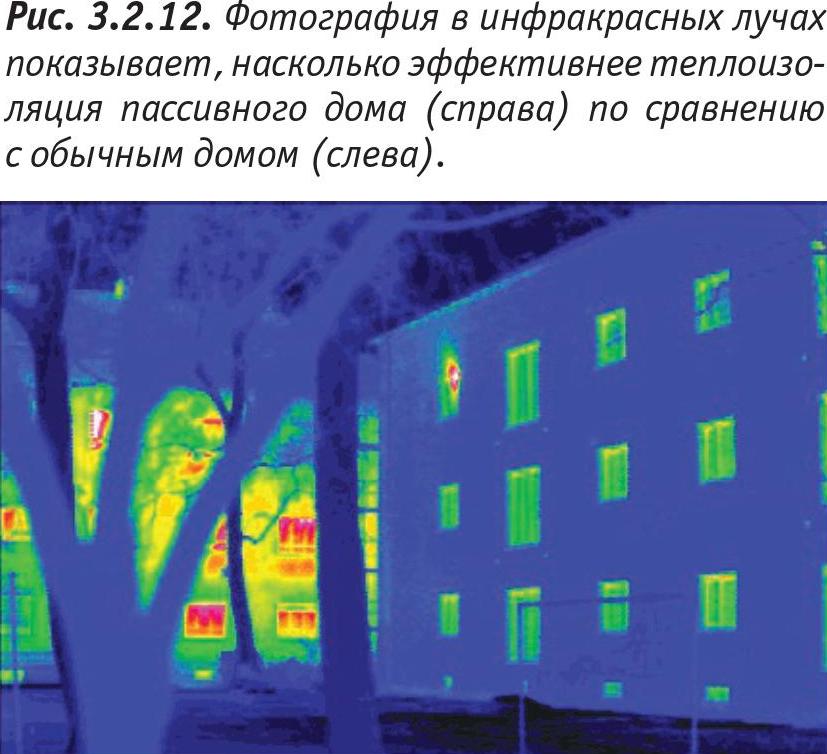 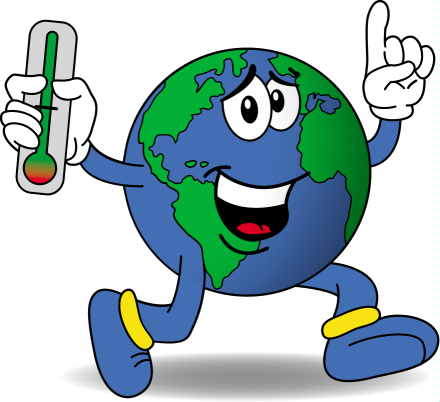 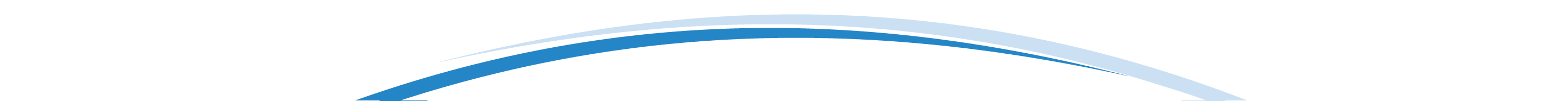 5
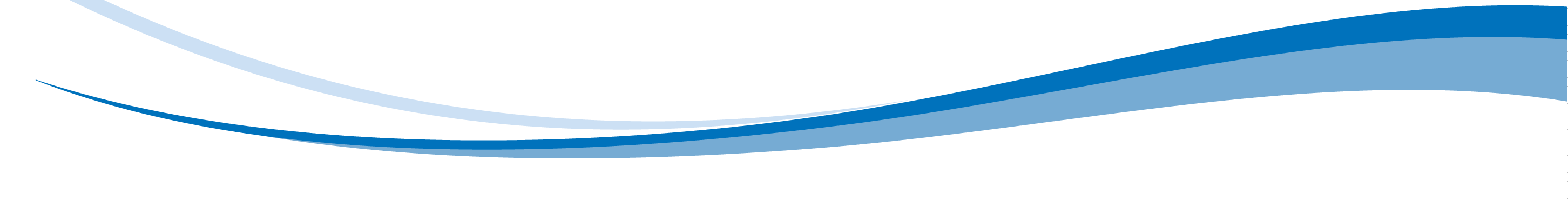 VI. Ход урока:
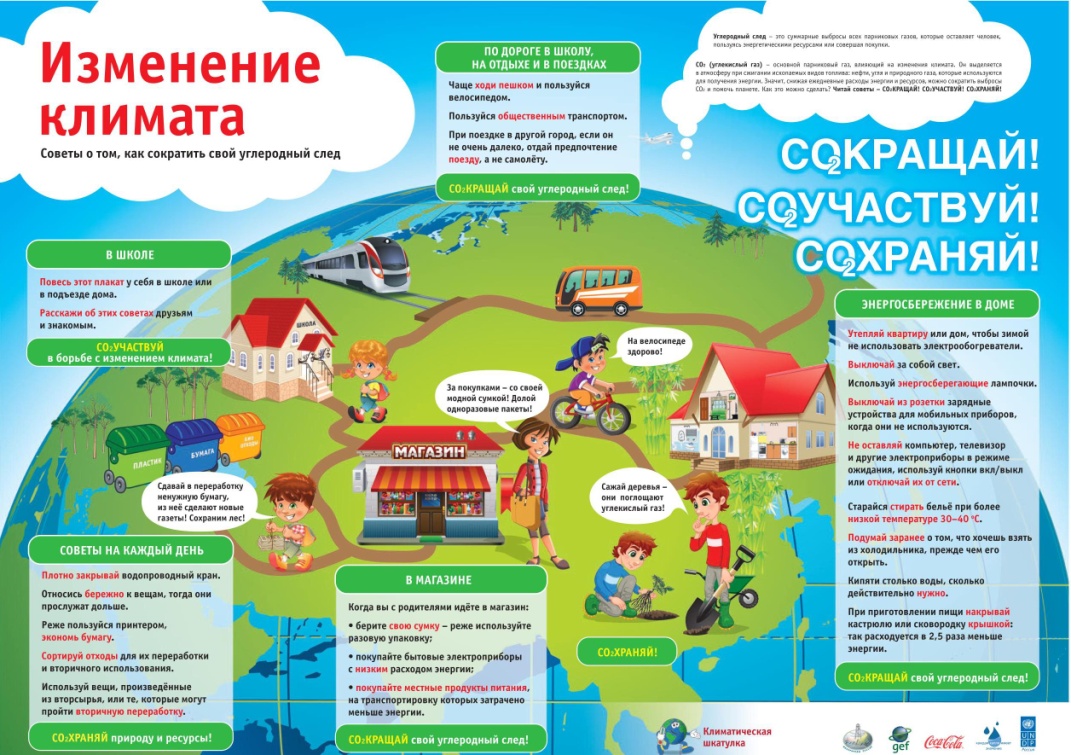 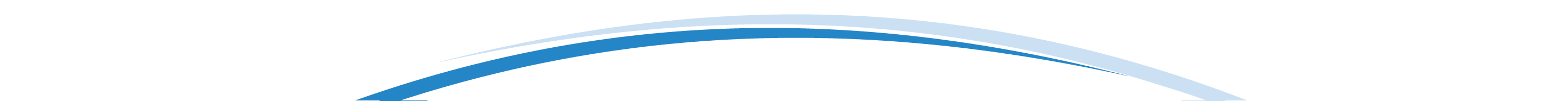 6
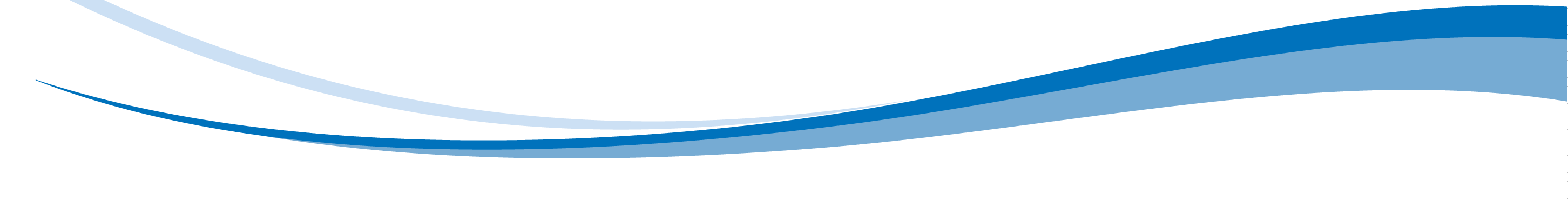 VI. Ход урока:
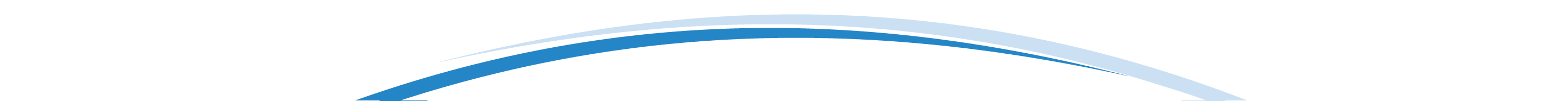 7
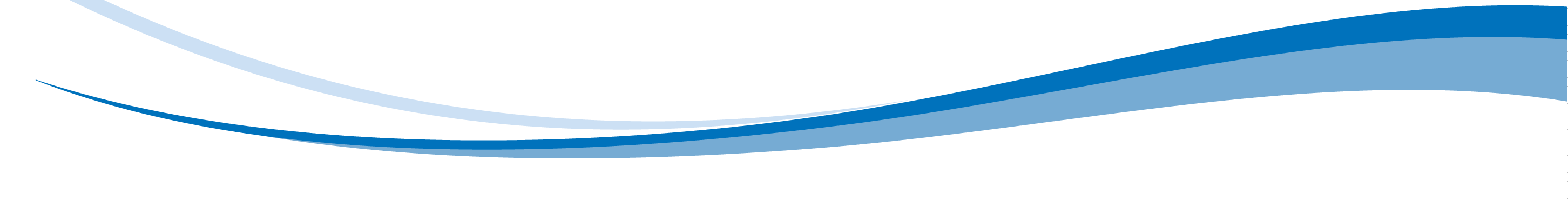 VI. Ход урока:
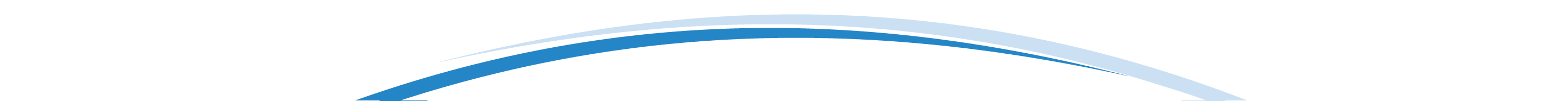 8
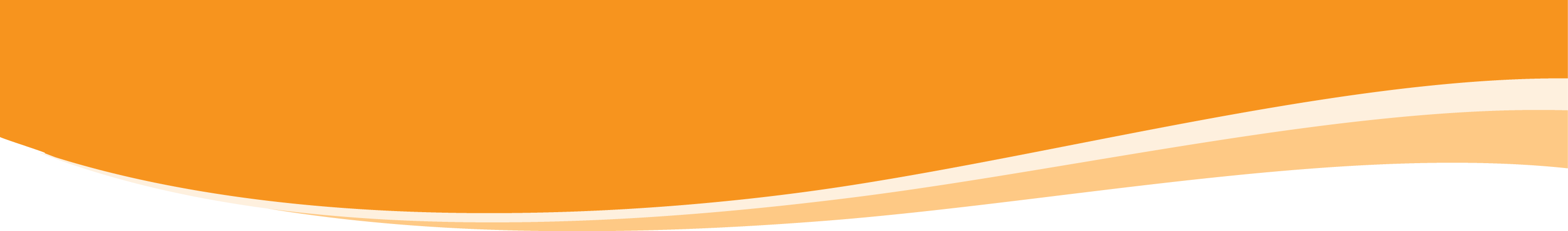 VII. Закрепление материала – решение ситуационной задачи
Семья Даны едет в этноаул, расположенный недалеко от города Нур-Султан. В этноауле воссоздан быт казахов в период кочевого образа жизни. Главная достопримечательность – юрта, убранная в национальном стиле.
Папа Даны: «Доченька, представляешь, мы скоро увидим настоящую юрту! Как ты думаешь, как строение и материалы юрты помогали выдержать сильные морозы зимой и жару летом? 
За вдумчивый ответ – мороженое!»

Помогите Дане получить мороженое 
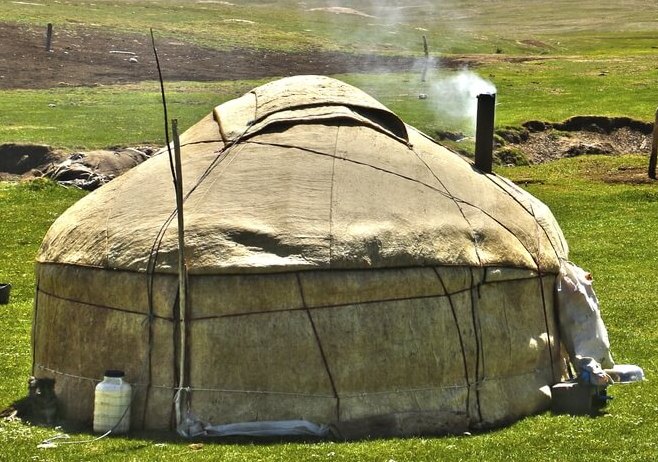 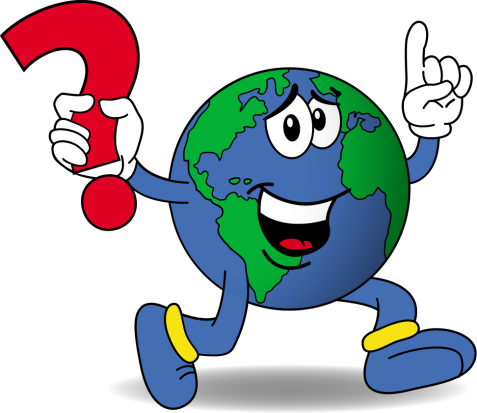 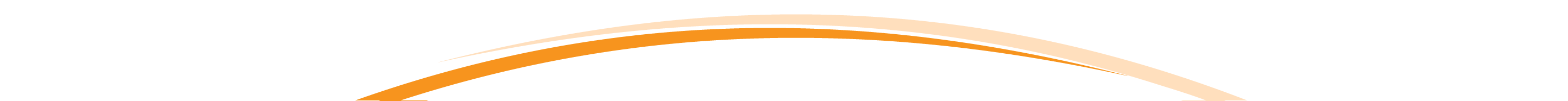 9
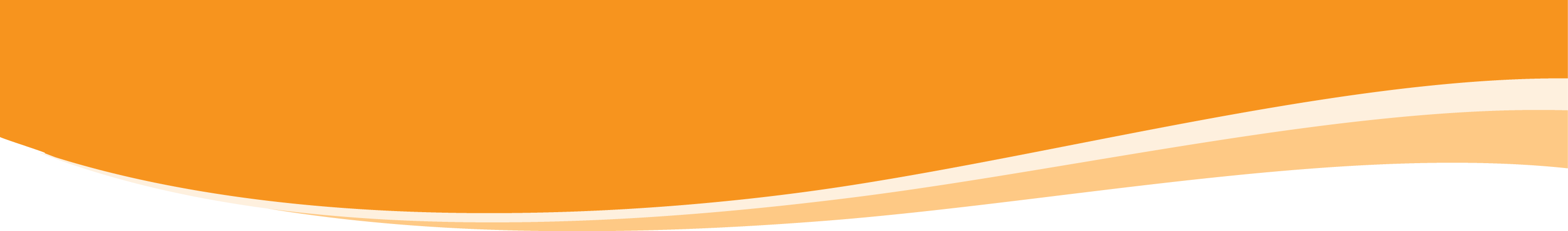 VII. Закрепление материала – решение ситуационной задачи
Юрту изготавливали из дерева и войлока, а сверху имелось отверстие для освещения и выхода дыма. В холодные дни это отверстие закрывалось, и юрта превращалась в отлично теплоизолированный дом.
Войлок – пористый материал, обеспечивающий внутри юрты стабильную температуру.
Кошмой можно было дополнительно утеплить стены при сильных морозах.
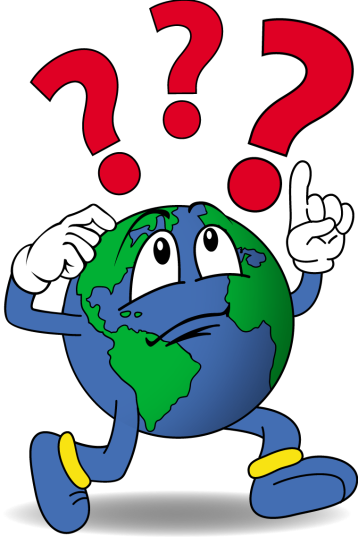 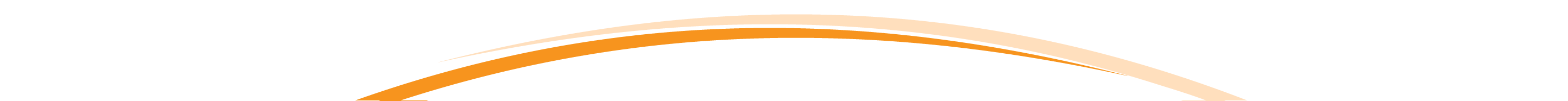 10
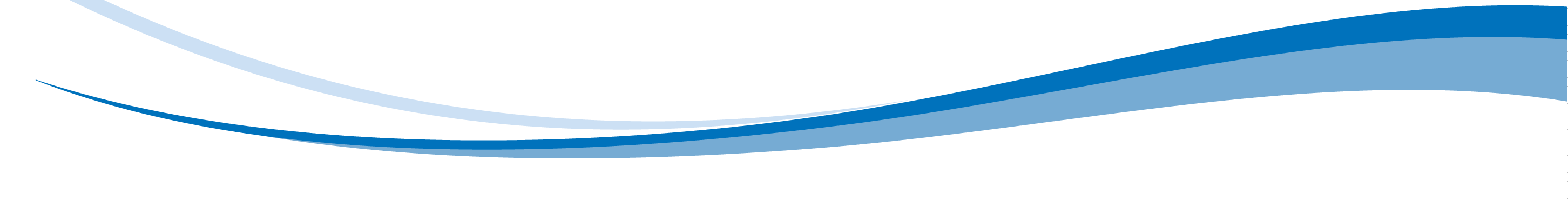 VIII. Итог урока (рефлексия).
Учитель предлагает учащимся ответить на вопрос: 
«Как сделать так, чтобы мой дом не терял тепло зря?».
IX. Источники изображений, использованных в уроке
http://www.myshared.ru/
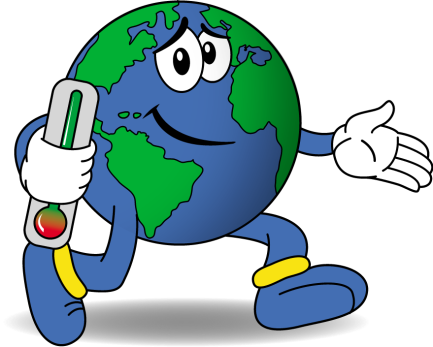 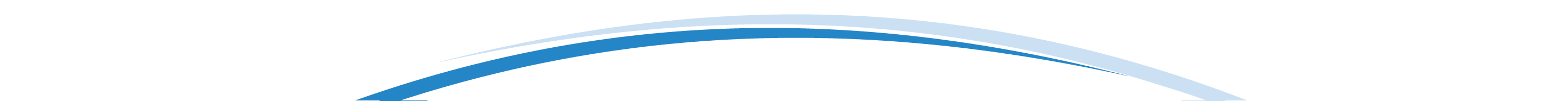 11
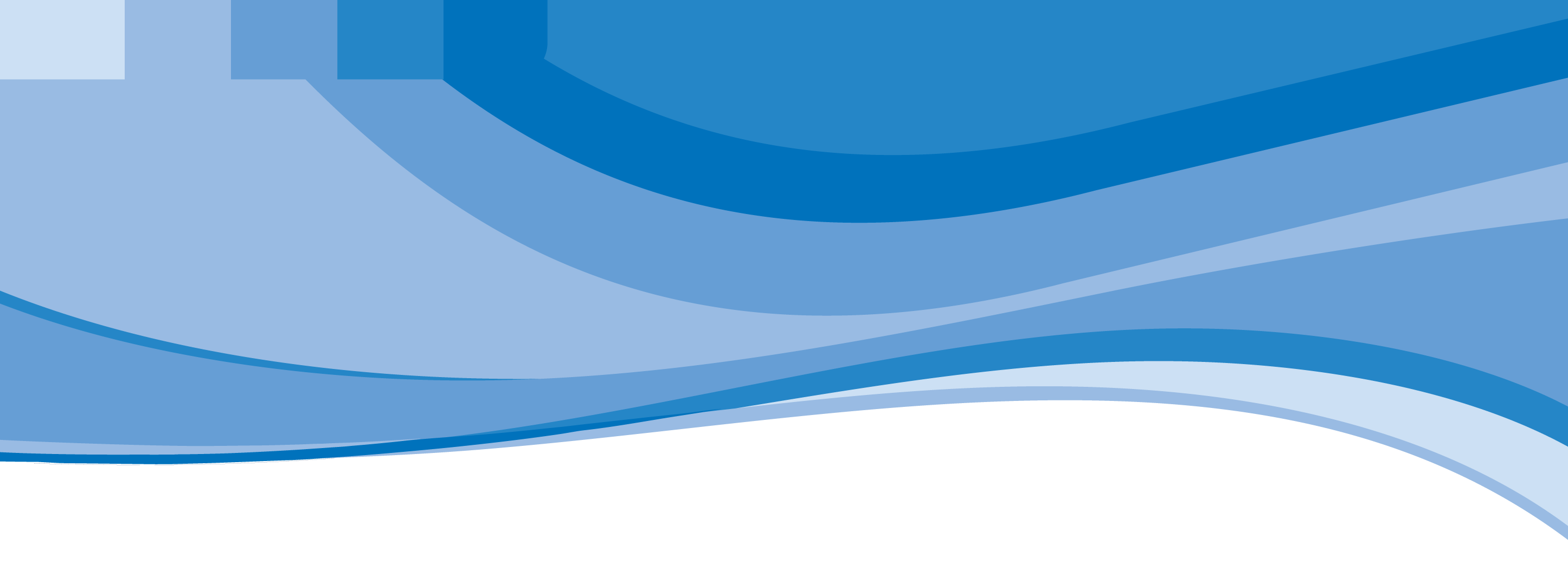 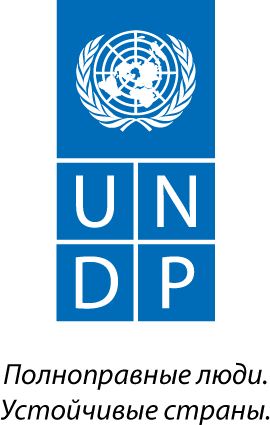 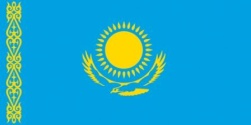 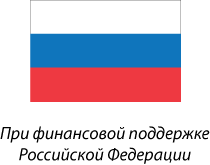 СПАСИБО ЗА ВНИМАНИЕ!
Программа развития ООН
2020